Урок литературного чтения 
          в 4  классе
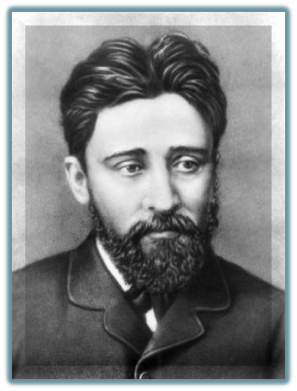 Всеволод
 Михайлович 
Гаршин (1855-1888)
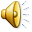 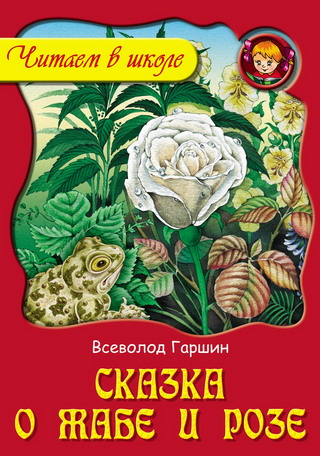 Цели:
Знакомство с произведением В.М.Гаршина «Сказка о жабе и розе»
Выявление главной идеи произведения через характеристику героев и художественные особенности
Осмысление мира как воплощение добра и зла
Задачи:
Познакомиться с содержанием сказки, ее героями
Раскрыть образ героев сказки:
Внешний вид героев
Характер героев
Взаимоотношения героев
Мечты героев
Характеристика действий и поступков героев
Определить художественные особенности сказки
Мир жабы злобен;
Нам предстоит его раскрыть.
А роза, милое созданье,
Она сотворена любить.
Вот эти два противоречья
Без них никак нельзя нам быть.
Задача наша на сегодня-
Добро и зло разоблачить.
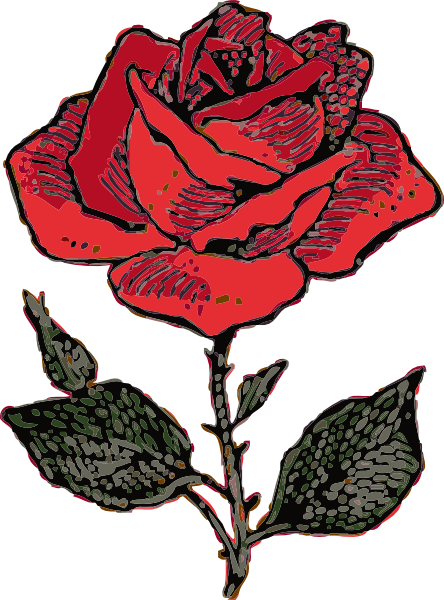 Задача урока:
Раскрыть понятия «ДОБРО» и «ЗЛО» через характеристику героев
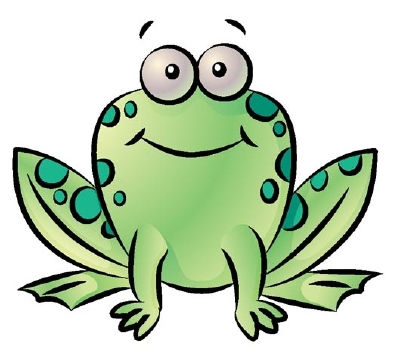 Добро – нечто положительное, хорошее, полезное, противоположное злу.

Зло – нечто дурное, вредное, противоположное добру.
План
Окружающая обстановка
Внешний вид
Действия
Мечты, эмоции, чувства
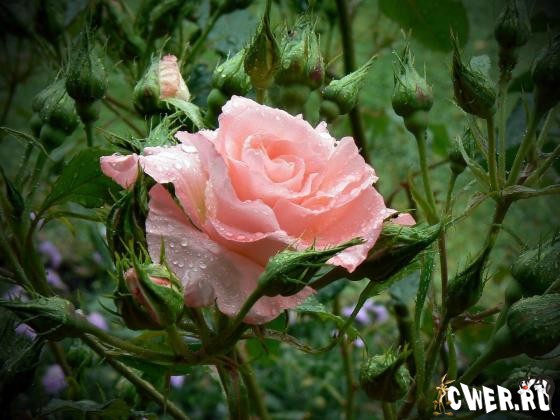 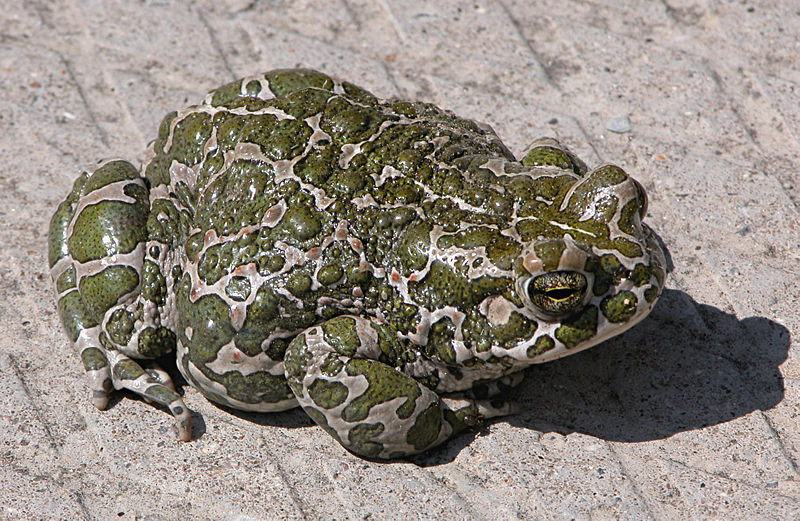 Жаба – 
символ зла
Роза – 
символ добра
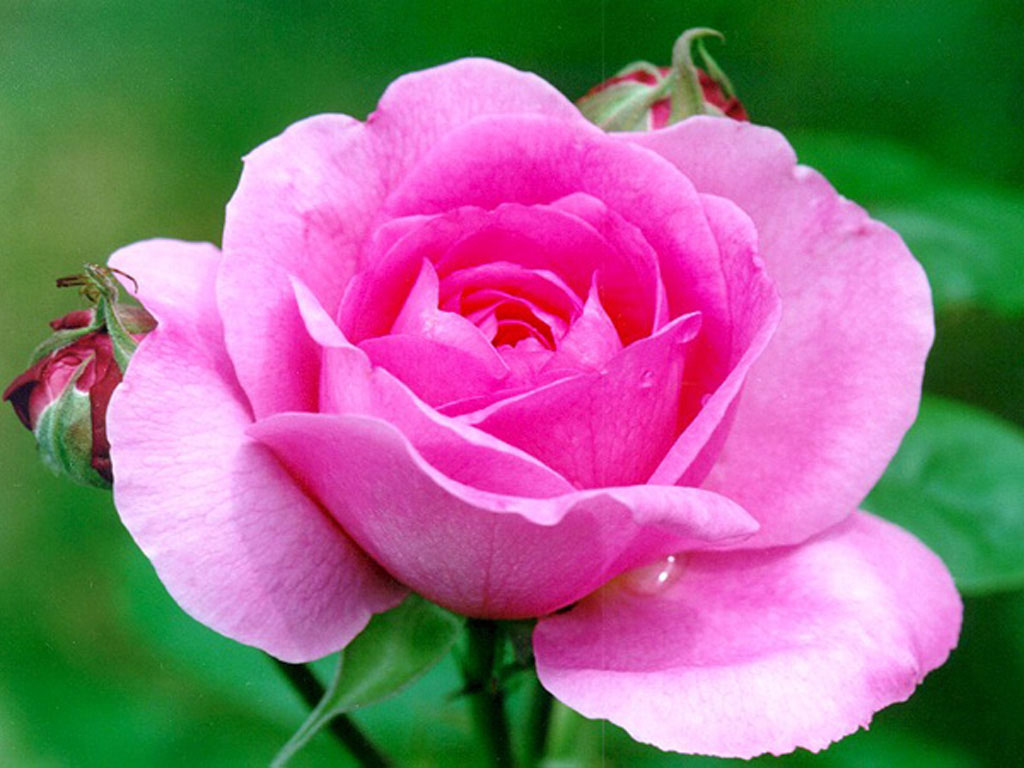 Пусть ваша душа будет также прекрасна, 
как этот удивительный цветок. 
Учитесь у мира только хорошему.